Web3Dev CONSULTING
Web3Dev.click
Web3Dev Professional Services
Empowering Businesses with Decentralized technology
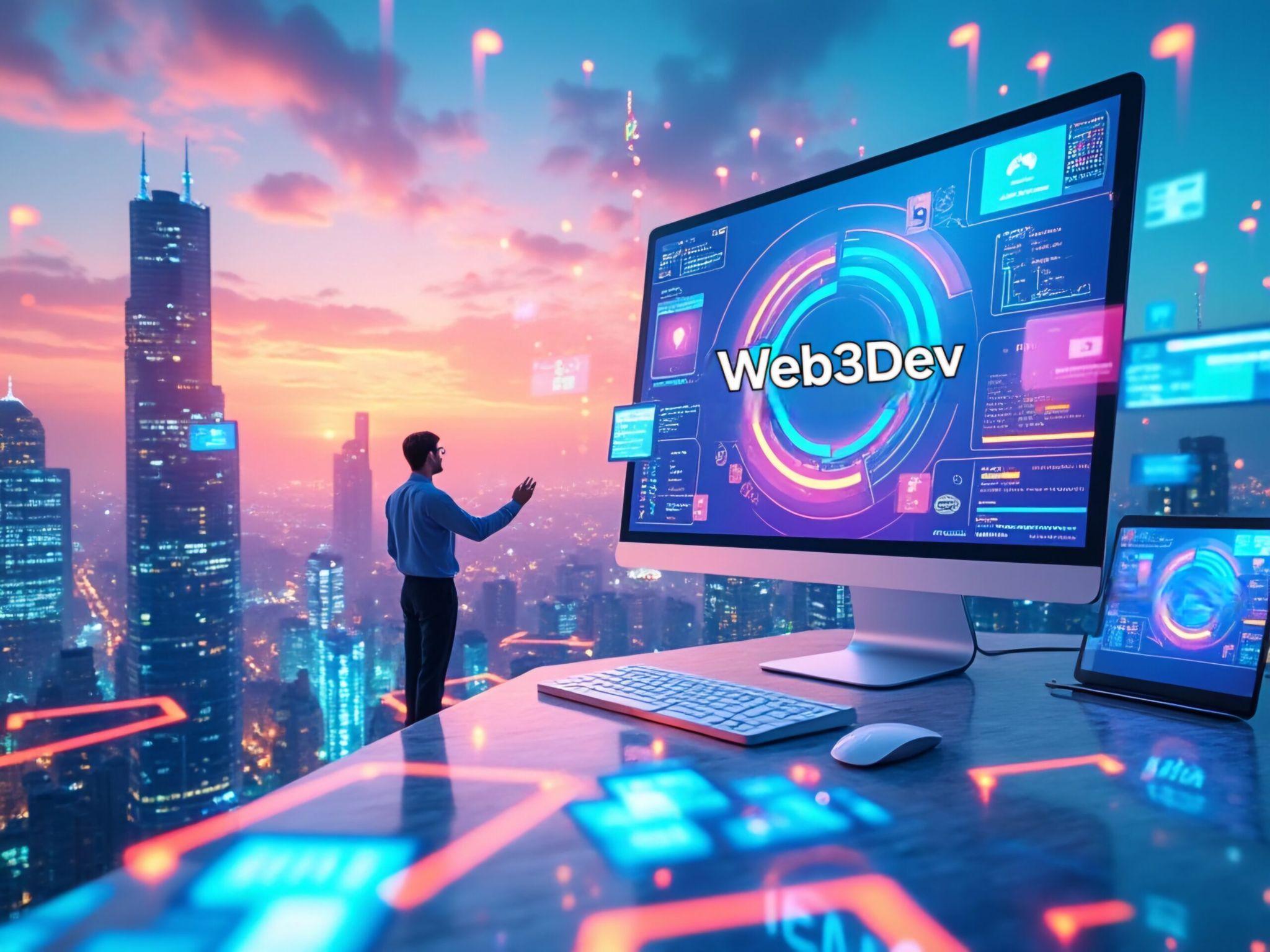 Our Web3 Services
Development
Consulting
Security
We offer comprehensive turnkey solutions for all your Web3 needs:
Blockchain
dApps
Smart Contracts
Token Development
The Web3 era is here and we can make it all happen for you:
Strategy 
Token Economics
Regulatory Compliance
Smart Contract security is a must for your clients to trust you:.
Smart Contract Audits
Security Assessments
Blockchain Development
DeFi
NFTs
Supply Chain
Ethereum
Solana
Polygon
Tron (Sun)
Scalability (layer-2, layer-3)
Security
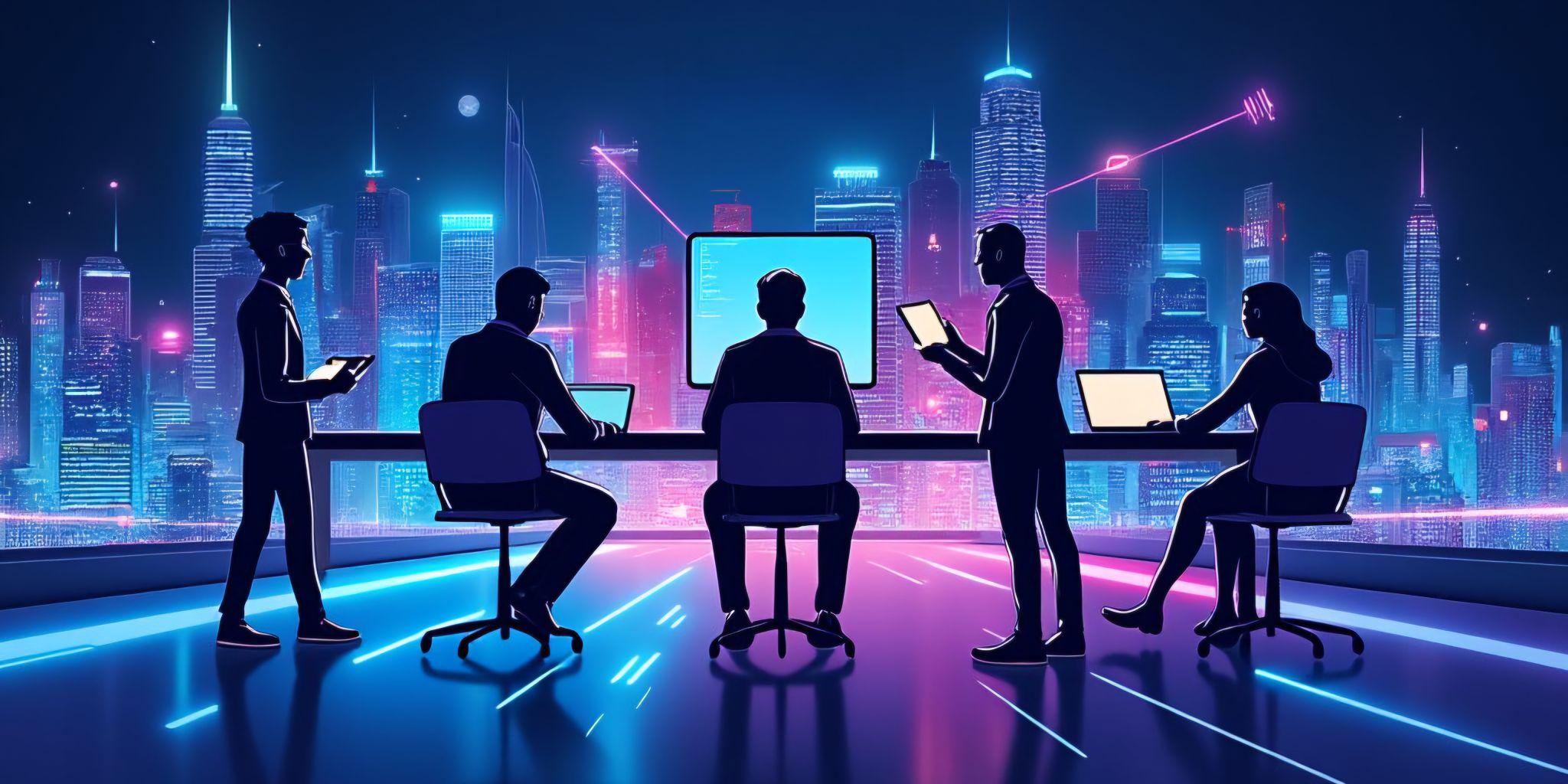 Custom Solutions
Token Presales
Community Building
Crypto Payment Integration
Decentralized Autonomous Organizations (DAOs)
Data Storage (IPFS)
Loyalty Programs
Intellectual property with Web3
Decentralized Savings
Staking & Rewards
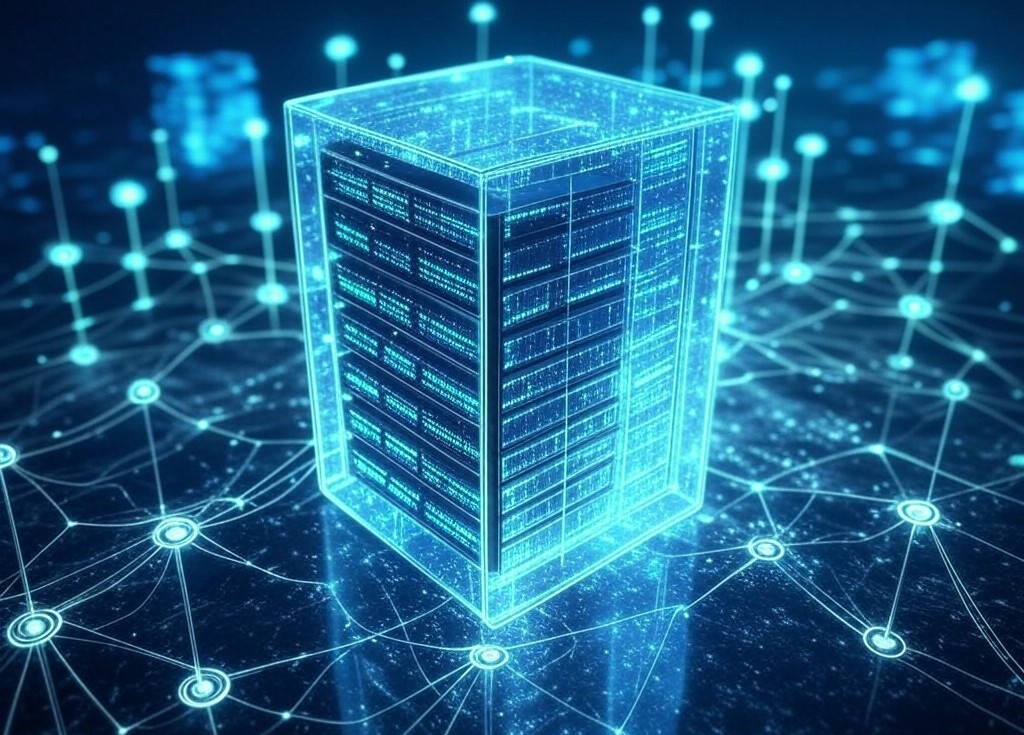 Support& Maintenance
Support Services:
24/7/365 Technical Support
User Support
Documentation Updates
Training Sessions
Community Management
Maintenance Services:
Software Updates
Security Patches
Performance Monitoring
Compliance Checks
Node Monitoring
Much More
Why Choose Us
Expert Team: Proven blockchain pioneers.
Tailored Solutions: Customized to your business goals.
Security Focus: Rigorous audits, top-tier protection.
Full-Support: From start to scale, we're with you.
Regulatory Savvy: Stay compliant with evolving laws.
Innovation Leaders: Cutting-edge tech for future-proofing.
Scalable Solutions: Grow with your business.
Community Strength: Leveraged network for success.
Performance Driven: Optimized for peak efficiency.
Client Commitment: Your success is our priority.
Transparent Pricing: Clear, value-aligned costs.
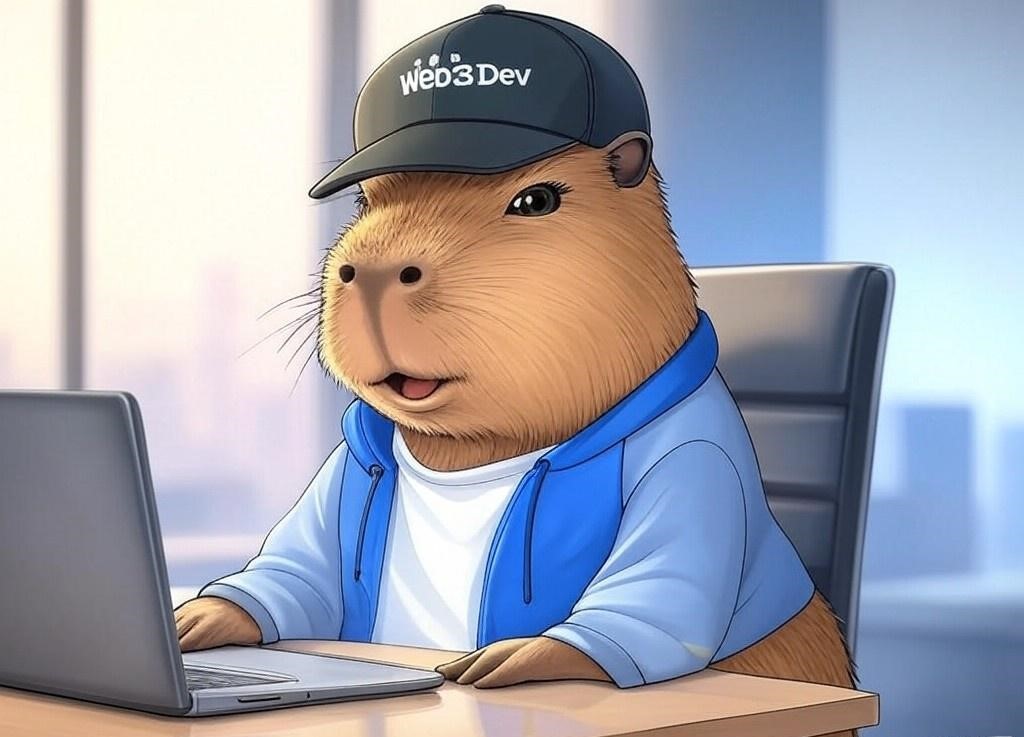 Contact Us
Web3Dev
https://Web3Dev.click
Email:
Telegram:
WhatsApp
X (Twitter):
Sales@web3dev.click
@CWeb3dev
+447735417898
@Web3DevInt